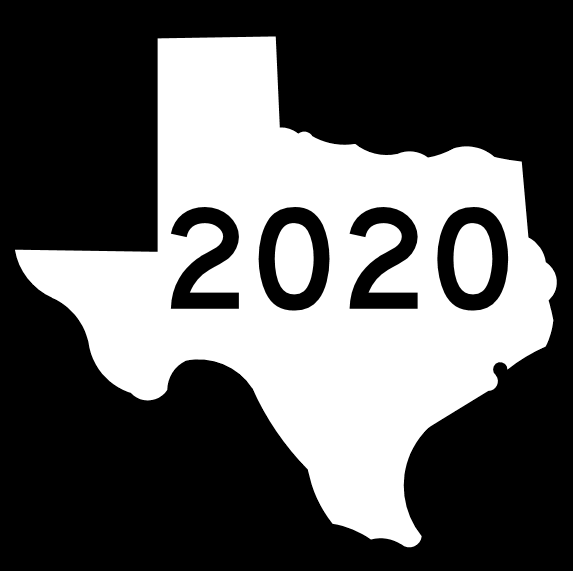 TEXAS SET
RMS
February 4, 2020
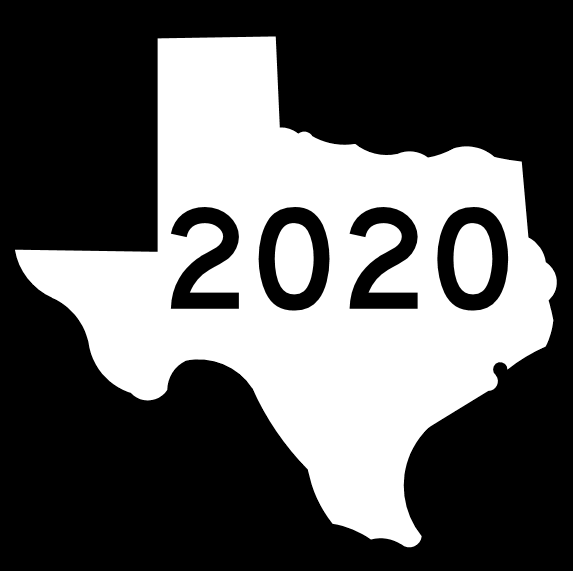 Update
Officers:
Kyle Patrick NRG
Diana Rehfeldt TNMP
ERCOT Initiatives
NAESB 1.2
EDI Translator
Goals and Accomplishments
TEXAS SET Enhancements Discussion
4.0A
Future Release
Mass Transition Summer Preparedness
Recommendations
Workshop